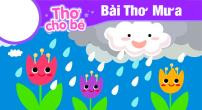 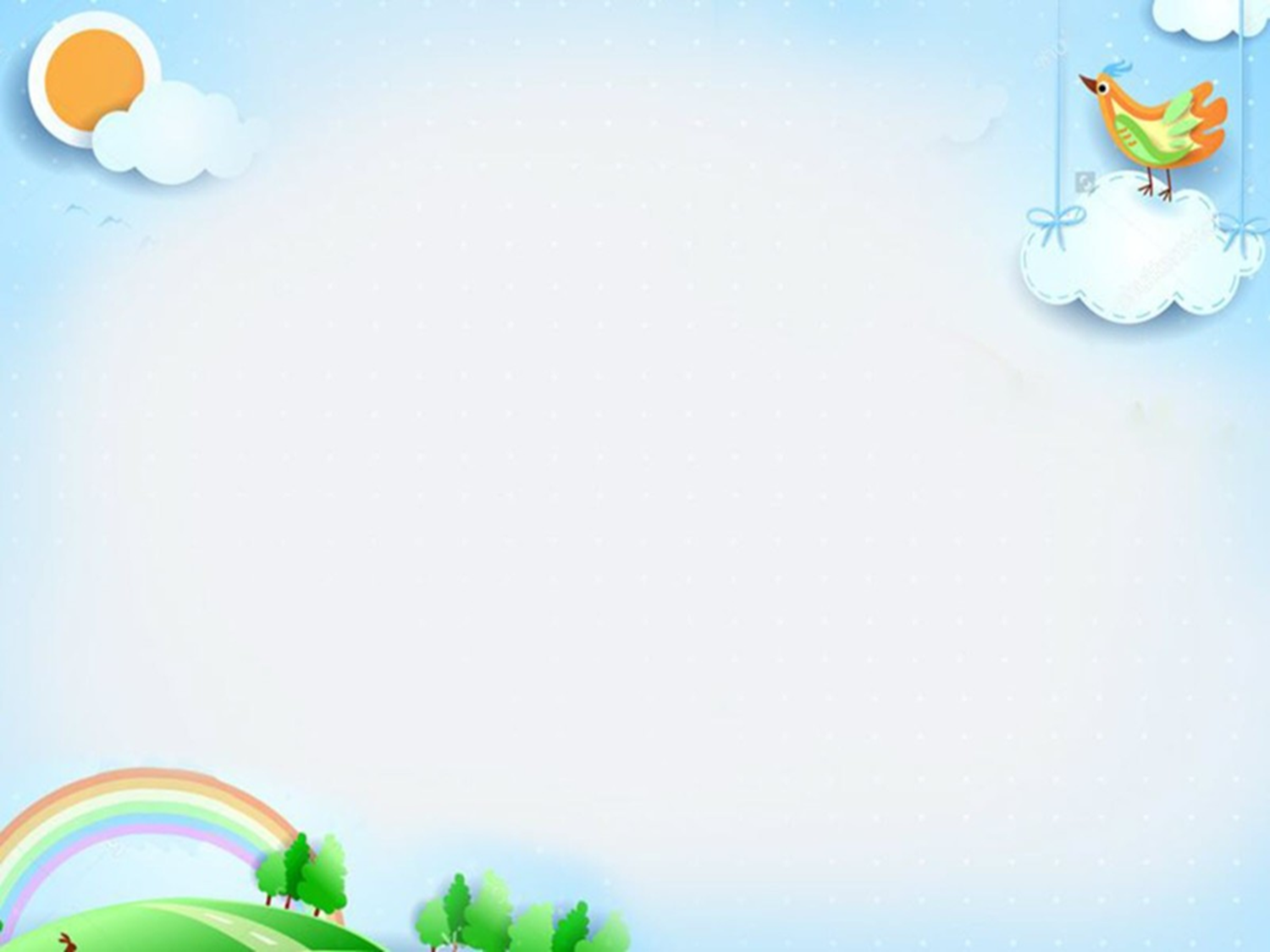 Bài thơ Mưa
Mưa rơi tí táchHạt trước hạt sauKhông xô đẩy nhauXếp hàng lần lượtMưa vẽ trên sânMưa dàn trên láMưa rơi trắng xóaBong bóng phập phồngMưa nâng cánh hoaMưa gọi chổi biếcMưa rửa sạch bụiNhư em lau nhà.Mưa rơi, mưa rơiMưa là bạn tôiMưa là nốt nhạcTôi hát thành lời…
Tác giả: Nguyễn Diệu.
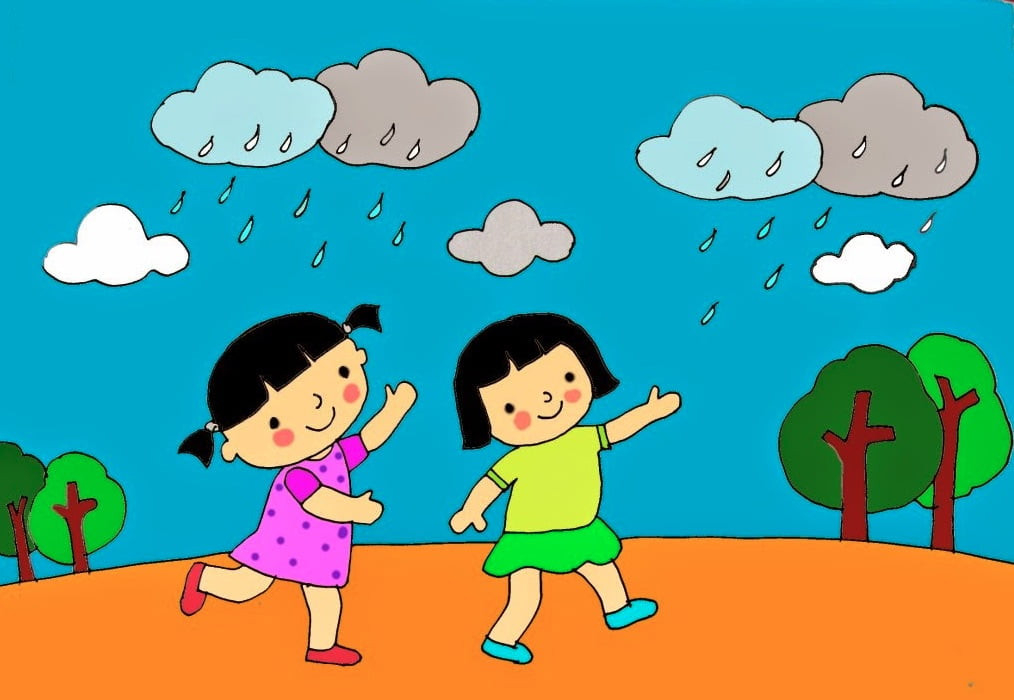